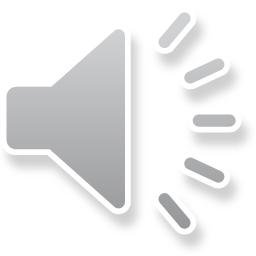 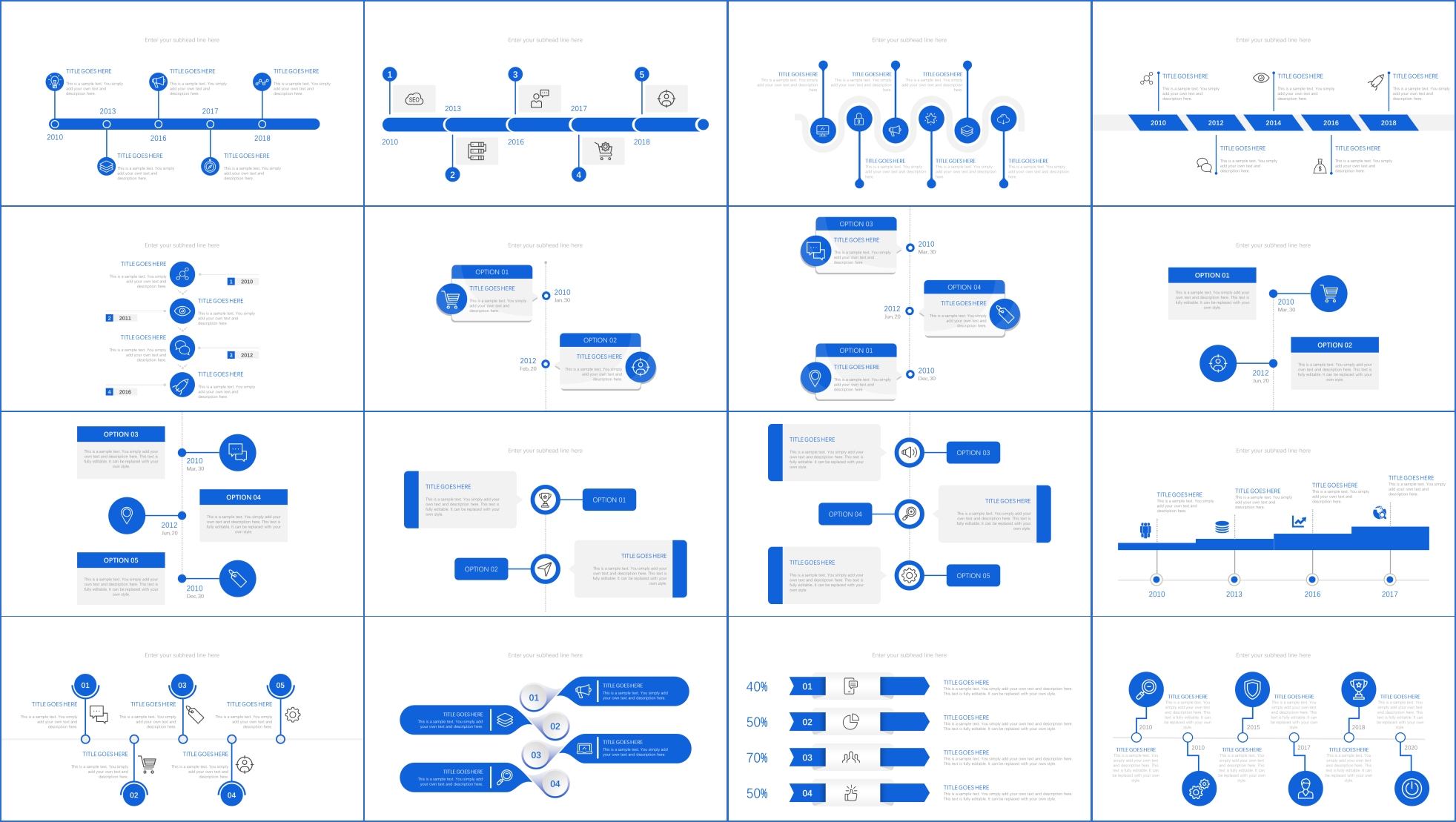 40
40页
页
蓝色通用时间轴
PPT图表
微粒体可视化
信息图标集
简单易改 I 一键替换
Enter your subhead line here
2010
2013
2016
2017
TITLE GOES HEREThis is a sample text. You simply add your own text and description here.
TITLE GOES HEREThis is a sample text. You simply add your own text and description here.
TITLE GOES HEREThis is a sample text. You simply add your own text and description here.
TITLE GOES HEREThis is a sample text. You simply add your own text and description here.
Enter your subhead line here
TITLE GOES HEREThis is a sample text. You simply add your own text and description here.
TITLE GOES HEREThis is a sample text. You simply add your own text and description here.
TITLE GOES HEREThis is a sample text. You simply add your own text and description here.
2013
2017
2010
2016
2018
TITLE GOES HEREThis is a sample text. You simply add your own text and description here.
TITLE GOES HEREThis is a sample text. You simply add your own text and description here.
Enter your subhead line here
1
3
5
2017
2013
2010
2016
2018
2
4
Enter your subhead line here
TITLE GOES HEREThis is a sample text. You simply add your own text and description here.
TITLE GOES HEREThis is a sample text. You simply add your own text and description here.
TITLE GOES HEREThis is a sample text. You simply add your own text and description here.
TITLE GOES HEREThis is a sample text. You simply add your own text and description here.
TITLE GOES HEREThis is a sample text. You simply add your own text and description here.
TITLE GOES HEREThis is a sample text. You simply add your own text and description here.
Enter your subhead line here
TITLE GOES HEREThis is a sample text. You simply add your own text and description here.
TITLE GOES HEREThis is a sample text. You simply add your own text and description here.
TITLE GOES HEREThis is a sample text. You simply add your own text and description here.
2010
2012
2014
2016
2018
TITLE GOES HEREThis is a sample text. You simply add your own text and description here.
TITLE GOES HEREThis is a sample text. You simply add your own text and description here.
Enter your subhead line here
TITLE GOES HEREThis is a sample text. You simply add your own text and description here.
1
2010
TITLE GOES HEREThis is a sample text. You simply add your own text and description here.
2
2011
TITLE GOES HEREThis is a sample text. You simply add your own text and description here.
3
2012
TITLE GOES HEREThis is a sample text. You simply add your own text and description here.
4
2016
Enter your subhead line here
OPTION 01
OPTION 02
TITLE GOES HEREThis is a sample text. You simply add your own text and description here.
2010
2012
Jan, 30
Feb, 20
TITLE GOES HEREThis is a sample text. You simply add your own text and description here.
TITLE GOES HEREThis is a sample text. You simply add your own text and description here.
OPTION 03
OPTION 04
OPTION 01
2010
2012
2010
Mar, 30
Jun, 20
Dec, 30
TITLE GOES HEREThis is a sample text. You simply add your own text and description here.
TITLE GOES HEREThis is a sample text. You simply add your own text and description here.
OPTION 01
OPTION 02
Enter your subhead line here
2010
2012
This is a sample text. You simply add your own text and description here. This text is fully editable. It can be replaced with your own style.
Mar, 30
Jun, 20
This is a sample text. You simply add your own text and description here. This text is fully editable. It can be replaced with your own style.
OPTION 03
OPTION 05
OPTION 04
This is a sample text. You simply add your own text and description here. This text is fully editable. It can be replaced with your own style.
2010
2012
2010
Mar, 30
Jun, 20
Dec, 30
This is a sample text. You simply add your own text and description here. This text is fully editable. It can be replaced with your own style.
This is a sample text. You simply add your own text and description here. This text is fully editable. It can be replaced with your own style.
TITLE GOES HEREThis is a sample text. You simply add your own text and description here. This text is fully editable. It can be replaced with your own style.
Enter your subhead line here
OPTION 01
TITLE GOES HEREThis is a sample text. You simply add your own text and description here. This text is fully editable. It can be replaced with your own style.
OPTION 02
TITLE GOES HEREThis is a sample text. You simply add your own text and description here. This text is fully editable. It can be replaced with your own style.
OPTION 03
TITLE GOES HEREThis is a sample text. You simply add your own text and description here. This text is fully editable. It can be replaced with your own style.
OPTION 04
TITLE GOES HEREThis is a sample text. You simply add your own text and description here. This text is fully editable. It can be replaced with your own style.
OPTION 05
Enter your subhead line here
TITLE GOES HEREThis is a sample text. You simply add your own text and description here.
TITLE GOES HEREThis is a sample text. You simply add your own text and description here.
TITLE GOES HEREThis is a sample text. You simply add your own text and description here.
TITLE GOES HEREThis is a sample text. You simply add your own text and description here.
2010
2013
2016
2017
Enter your subhead line here
01
03
05
TITLE GOES HEREThis is a sample text. You simply add your own text and description here.
TITLE GOES HEREThis is a sample text. You simply add your own text and description here.
TITLE GOES HEREThis is a sample text. You simply add your own text and description here.
TITLE GOES HEREThis is a sample text. You simply add your own text and description here.
TITLE GOES HEREThis is a sample text. You simply add your own text and description here.
02
04
Enter your subhead line here
01
TITLE GOES HERE
TITLE GOES HERE
TITLE GOES HERE
TITLE GOES HERE
This is a sample text. You simply add your own text and description here.
This is a sample text. You simply add your own text and description here.
This is a sample text. You simply add your own text and description here.
This is a sample text. You simply add your own text and description here.
02
03
04
01
Enter your subhead line here
40%
TITLE GOES HEREThis is a sample text. You simply add your own text and description here. This text is fully editable. It can be replaced with your own style.
02
50%
TITLE GOES HEREThis is a sample text. You simply add your own text and description here. This text is fully editable. It can be replaced with your own style.
03
TITLE GOES HEREThis is a sample text. You simply add your own text and description here. This text is fully editable. It can be replaced with your own style.
70%
04
TITLE GOES HEREThis is a sample text. You simply add your own text and description here. This text is fully editable. It can be replaced with your own style.
50%
Enter your subhead line here
TITLE GOES HEREThis is a sample text. You simply add your own text and description here. This text is fully editable. It can be replaced with your own style.
TITLE GOES HEREThis is a sample text. You simply add your own text and description here. This text is fully editable. It can be replaced with your own style.
TITLE GOES HEREThis is a sample text. You simply add your own text and description here. This text is fully editable. It can be replaced with your own style.
2010
2015
2018
2010
2017
2020
TITLE GOES HEREThis is a sample text. You simply add your own text and description here. This text is fully editable. It can be replaced with your own style.
TITLE GOES HEREThis is a sample text. You simply add your own text and description here. This text is fully editable. It can be replaced with your own style.
TITLE GOES HEREThis is a sample text. You simply add your own text and description here. This text is fully editable. It can be replaced with your own style.
Enter your subhead line here
TITLE GOES HEREThis is a sample text. You simply add your own text and description here. This text is fully editable. It can be replaced with your own style.
TITLE GOES HEREThis is a sample text. You simply add your own text and description here. This text is fully editable. It can be replaced with your own style.
TITLE GOES HEREThis is a sample text. You simply add your own text and description here. This text is fully editable. It can be replaced with your own style.
TITLE GOES HEREThis is a sample text. You simply add your own text and description here. This text is fully editable. It can be replaced with your own style.
Enter your subhead line here
40%
50%
70%
50%
TITLE GOES HEREThis is a sample text. You simply add your own text and description here. This text is fully editable. It can be replaced with your own style.
TITLE GOES HEREThis is a sample text. You simply add your own text and description here. This text is fully editable. It can be replaced with your own style.
TITLE GOES HEREThis is a sample text. You simply add your own text and description here. This text is fully editable. It can be replaced with your own style.
TITLE GOES HEREThis is a sample text. You simply add your own text and description here. This text is fully editable. It can be replaced with your own style.
Enter your subhead line here
TITLE GOES HEREThis is a sample text. You simply add your own text and description here.
TITLE GOES HEREThis is a sample text. You simply add your own text and description here.
TITLE GOES HEREThis is a sample text. You simply add your own text and description here.
2010
2016
2018
2013
2017
2020
TITLE GOES HEREThis is a sample text. You simply add your own text and description here.
TITLE GOES HEREThis is a sample text. You simply add your own text and description here.
TITLE GOES HEREThis is a sample text. You simply add your own text and description here.
Enter your subhead line here
TITLE GOES HEREThis is a sample text. You simply add your own text and description here.
2010
TITLE GOES HEREThis is a sample text. You simply add your own text and description here.
2010
TITLE GOES HEREThis is a sample text. You simply add your own text and description here.
2012
TITLE GOES HEREThis is a sample text. You simply add your own text and description here.
2014
TITLE GOES HEREThis is a sample text. You simply add your own text and description here.
2015
TITLE GOES HEREThis is a sample text. You simply add your own text and description here.
2016
TITLE GOES HEREThis is a sample text. You simply add your own text and description here.
2017
Enter your subhead line here
TITLE GOES HEREThis is a sample text. You simply add your own text and description here.
TITLE GOES HEREThis is a sample text. You simply add your own text and description here.
TITLE GOES HEREThis is a sample text. You simply add your own text and description here.
TITLE GOES HEREThis is a sample text. You simply add your own text and description here.
TITLE GOES HEREThis is a sample text. You simply add your own text and description here.
Enter your subhead line here
TITLE GOES HEREThis is a sample text. You simply add your own text and description here.
TITLE GOES HEREThis is a sample text. You simply add your own text and description here.
TITLE GOES HEREThis is a sample text. You simply add your own text and description here.
TITLE GOES HEREThis is a sample text. You simply add your own text and description here.
Enter your subhead line here
TITLE GOES HEREThis is a sample text. You simply add your own text and description here.
TITLE GOES HEREThis is a sample text. You simply add your own text and description here.
TITLE GOES HEREThis is a sample text. You simply add your own text and description here.
STEP 02
STEP 04
STEP 06
STEP 01
STEP 03
STEP 05
TITLE GOES HEREThis is a sample text. You simply add your own text and description here.
TITLE GOES HEREThis is a sample text. You simply add your own text and description here.
TITLE GOES HEREThis is a sample text. You simply add your own text and description here.
Enter your subhead line here
02
04
TITLE GOES HEREThis is a sample text. You simply add your own text here. This text is fully editable.
TITLE GOES HEREThis is a sample text. You simply add your own text here. This text is fully editable.
01
03
05
TITLE GOES HEREThis is a sample text. You simply add your own text here. This text is fully editable.
TITLE GOES HEREThis is a sample text. You simply add your own text here. This text is fully editable.
TITLE GOES HEREThis is a sample text. You simply add your own text here. This text is fully editable.
Enter your subhead line here
02
05
04
01
03
OPTION 01
OPTION 03
OPTION 05
OPTION 02
OPTION 04
Enter your subhead line here
01
TITLE GOES HEREThis is a sample text. You simply add your own text and description here. This text is fully editable.
TITLE GOES HEREThis is a sample text. You simply add your own text and description here. This text is fully editable.
02
03
TITLE GOES HEREThis is a sample text. You simply add your own text and description here. This text is fully editable.
TITLE GOES HEREThis is a sample text. You simply add your own text and description here. This text is fully editable.
04
Enter your subhead line here
40%
50%
70%
50%
TITLE GOES HEREThis is a sample text. You simply add your own text and description here.
TITLE GOES HEREThis is a sample text. You simply add your own text and description here.
TITLE GOES HEREThis is a sample text. You simply add your own text and description here.
TITLE GOES HEREThis is a sample text. You simply add your own textand description here.
2010
2013
2016
2017
Enter your subhead line here
2016
2018
2010
TITLE GOES HEREThis is a sample text. You simply add your own text and description here.
TITLE GOES HEREThis is a sample text. You simply add your own textand description here.
TITLE GOES HEREThis is a sample text. You simply add your own text and description here.
TITLE GOES HEREThis is a sample text. You simply add your own text and description here.
TITLE GOES HEREThis is a sample text. You simply add your own text and description here.
2017
2013
Enter your subhead line here
TITLE GOES HEREThis is a sample text. You simply add your own text and description here.
TITLE GOES HEREThis is a sample text. You simply add your own text and description here.
TITLE GOES HEREThis is a sample text. You simply add your own text and description here.
TITLE GOES HEREThis is a sample text. You simply add your own text and description here.
TITLE GOES HEREThis is a sample text. You simply add your own text and description here.